Patientråd På Vårdcentralen del i omställningen till God och Nära vård med primärvården som navSPF Seniorerna Sörmland sept 2024AC Baar
1
Omfattande utredningar slog fast:Hälso- och sjukvården måste ställas om till en God och Nära vård med Primärvården som nav
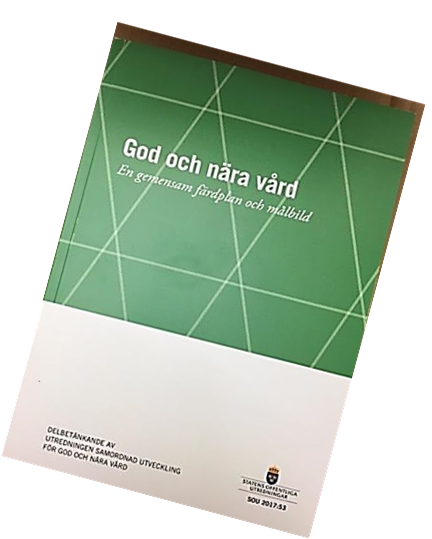 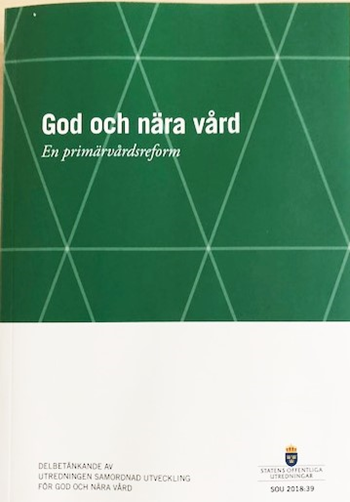 Första delbetänkande (SOU 2017:53)		7 juni 2017

Andra delbetänkande (SOU 2018:39) 		1 juni 2018

Tredje delbetänkande (SOU 2019:29)		5 juni 2019

Huvudbetänkande (SOU 2020:19)		1 april 2020

Avslutande betänkande (SOU 2021:6)		28 januari 2021

Primärvårdsreform (prop.2019/20:164 		1 juli 2021

10-årig Fårdplan 						 2017-2027
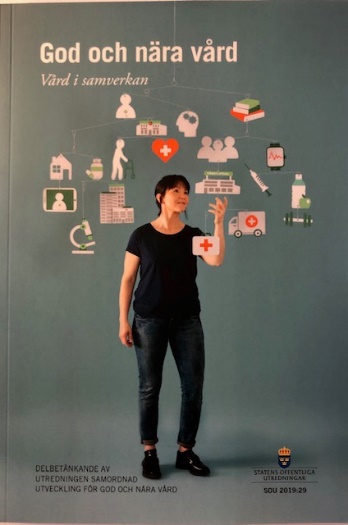 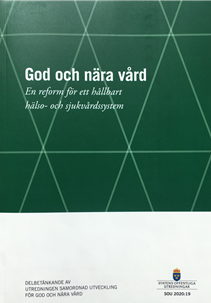 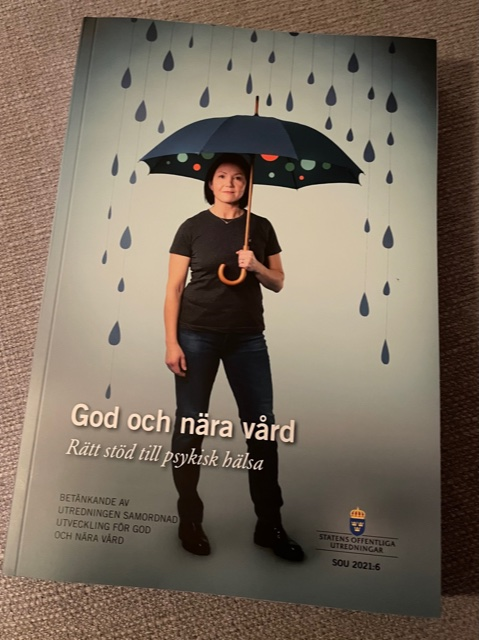 2
[Speaker Notes: Omställning till en God och nära vård pågår i hela landet. Sker i olika takt och med olika prioriteringar. Och så skall det vara, regionerna är olika och likaså skiljer sig behoven och därmed prioriteringar. Omställningen har föregåtts av ett stort utredningsarbete, som startade med Effektiv Vård, SOU 2016:2 Göran Stjärnlöv, regeringens samordnare för hälso- och sjukvårdsfrågor. Där slogs fast att det svenska sjukvårdssystemet bygger på organisering utifrån diagnoser, sjukhus och specialiserad vård och att primärvården är dåligt utbyggd i jämförelse med andra länder. En av slutsatserna var att primärvården måste stärkas. Och det handlade inte om den primärvården som fanns då eller som till stora delar är likadan fortfarande idag. En ny utredare tillsattes för att gå vidare. Under fyra år har fyra delbetänkanden och ett slutbetänkande lagts fram. Resultatet är att svensk sjukvård måste ställas om till en Nära vård med primärvården som nav.]
Varför ställa om Hälso och sjukvården?
Demografi

Befolkningen lever allt längre
	80+ väntas öka med 50% den närmaste 10årsperioden
	65+ utgör idag 1/5 av befolkningen , ökar till ¼ till 2030

 -    Aldrig varit bättre att åldras i Sverige.
	Jmfr Hjärinfarkt, stroke och cancersjukdomar

MEN
Antalet äldre ökar, färre barn och den arbetsföra befolkningen hänger inte med.            Stora utmaningar finns med att finasiera den vård som behövs
Fler lever livet ut med kroniska sjukdomar, tack vare medicinska framgångar. 
Stöd till egenvård i det hälsofrämjande och förebyggande arbetet saknas
Spetspatienter deltar i utvecklingen av vården
3
Demografi, ekonomi, kompetensförsörjning
[Speaker Notes: Befolkningen lever allt längre vilket är en framgång för det svenska välfärdssamhället. Antalet gamla och unga ökar dock snabbare än befolkningen i arbetsför ålder och under den kommande 10-årsperioden prognostiseras gruppen i ålder 80 år och äldre att öka med närmare 50 procent medan gruppen i arbetsför ålder bedöms öka med endast 5 procent. Den demografiska förändringen innebär stora utmaningar att finansiera och inte minst bemanna hälso- och sjukvårdens verksamheter. Som en del av lösningen krävs att kommuner och regioner förändrar arbetssätt. Behålla nuvarande standard kräver nya arbetssätt och nyttjande av modern teknin.]
Varför ställa om Hälso och sjukvården?
I jämförelser med andra länder där PV är utvecklad uppnås 
	- Högre effektivitet för samma pengar 
	- Mer jämlik vård

I jämförelse med 10 andra länder har Sverige
Medicinskt mycket god vård
Bemötande bra

MEN
Kommunikationen och samordningen mellan olika vårdgivare fungerar sämre
Viktig info angående hälsotillstånd överförs inte till patientens ordinarie läkare och vårdpersonal
Få patienter har namngiven fast läkarkontakt eller fast vårdkontakt
Längre väntetider och sämre tillgänglighet för vård
Kontinuiteten i vårdkontakterna är bristfällig
5
Omställning till en NÄRA VÅRD, en viktig del i att möta framtidens utmaningarna och omfattar hela vårdsystemet
Kommunernas omsorg
Kommunernas Primärvård (primär vårdnivå)
Regionernas Primärvård     (primär vårdnivå)
Regionernas Specialiserade vården	(”sekundär vårdnivå”)
	
	Både Offentlig och Privat utförd vård omfattas av reformen
6
Nationellt primärvårduppdrag  1 juli 2021
tillhandahålla de hälso- och sjukvårdstjänster som krävs för att tillgodose vanligt förekommande vårdbehov

se till att vården är lätt tillgänglig

tillhandahålla förebyggande insatser utifrån såväl befolkningens behov som patientens individuella behov och förutsättningar

samordna olika insatser för patienten i de fall det är mest ändamålsenligt 

möjliggöra medverkan vid genomförande av forskningsarbete

Inriktningen för en nära och tillgänglig vård – en primärvårdsreform, riksdagsbeslut nov 2020
[Speaker Notes: I jämförelser med andra länder där PV är utvecklad uppnås 
	- Högre effektivitet för samma pengar 
	- Mer jämlik vård

I jämförelse med 10 andra länder har Sverige
Medicinskt mycket god vård
Bemötande bra

MEN
Kommunikationen och samordningen mellan olika vårdgivare fungerar sämre
Viktig info angående hälsotillstånd överförs inte till patientens ordinarie läkare och vårdpersonal
Få patienter har namngiven fast läkarkontakt eller fast vårdkontakt
Längre väntetider och sämre tillgänglighet för vård
Kontinuiteten i vårdkontakterna är bristfällig]
Primärvårdsreformens sju intentioner
En omstrukturering till en primärvård som är basen i sjukvårdssystemet och som ger goda förutsättningar att uppnå en jämlik hälsa i befolkningen

Ett nationellt utformat uppdrag för primärvården – ett grunduppdrag beskriven i ramlagen HSL

En målbild, en färdplan och en möjlighet till uppföljning och utveckling av primärvården

Ett personcentrerat arbetssätt och struktur 

God tillgänglighet till rätt vård i rätt tid

Ökad kontinuitet utifrån patientens behov och önskemål

Ett system med förutsättningar att skapa en god arbetsmiljö för personal
8
Vad menas med primärvård?
Primärvård är en vårdnivå, inte en organisationsform
Den kommunala Hälso- och sjukvården är primärvård och finns på äldreboenden och i egna boenden, kallas Hemsjukvård och         Hälso- och sjukvård i hemmet
Kommunerna har hälso-och sjukvårdspersonal upp tom sjuksköterskenivå. Läkare hör till den regionala hälso och sjukvården och samarbetar med kommunens personal utifrån slutna avtal 
Den regionala primärvården finns på vårdcentraler, rehabiliteringsenheter mm, offentligt och privat driven
9
Nära vård … vad är det?
10
[Speaker Notes: Omställning till en God och nära vård pågår i hela landet. Sker i olika takt och med olika prioriteringar. Och så skall det vara, regionerna är olika och likaså skiljer sig behoven och därmed prioriteringar.

Omställningen har föregåtts av ett stort utredningsarbete, som startade med Effektiv Vård, SOU 2016:2 Göran Stjärnlöv, regeringens samordnare för hälso- och sjukvårdsfrågor. Där slogs fast att det svenska sjukvårdssystemet bygger på organisering utifrån diagnoser, sjukhus och specialiserad vård och att primärvården är dåligt utbyggd i jämförelse med andra länder. En av slutsatserna var att primärvården måste stärkas. Och det handlade inte om den primärvården som fanns då eller som till stora delar är likadan fortfarande idag. 
En ny utredare tillsattes för att gå vidare. Under fyra år har fyra delbetänkanden och ett slutbetänkande lagts fram. Resultatet är att svensk sjukvård måste ställas om till en Nära vård med primärvården som nav.]
Kärnan i Nära Vård
Från fokus på organisation till fokus på person och relation

Från invånare och patienter som passiva mottagare till aktiv medskapare

Från isolerade vård och omsorgsinsatser- till samordning utifrån personens fokus

Från reaktivt- till proaktivt och hälsofrämjande arbetssätt
11
Personcentrerat arbetssätt?
Ett personcentrerat arbetssätt utgår från individens behov och förutsättningar. Det innebär att se, involvera och anpassa insatserna efter vad som är viktigt för just den personen. 

Bygger på relationer, är hälsofrämjande, förebyggande och proaktiv

Bidrar till jämlik hälsa, trygghet och självständighet och grundas i gemensamt ansvarstagande och tillit mellan vårdgivare och den som får vården
12
MålbildInriktningen för en nära och tillgänglig vård – en primärvårdsreform Riksdagsbeslut nov 2020
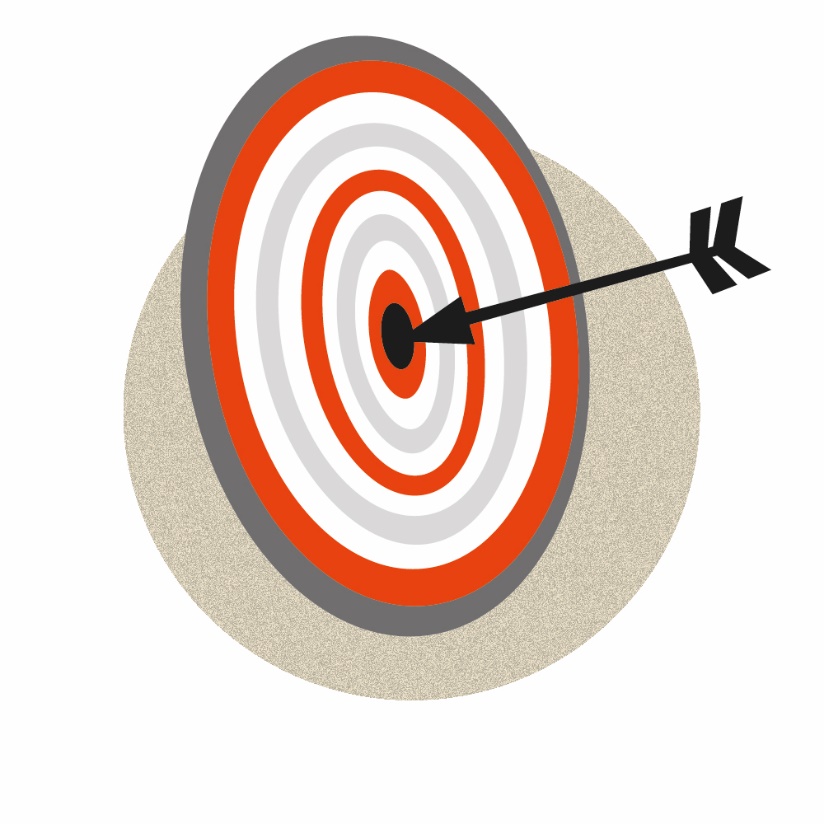 ”Hälso- och sjukvården ska ställa om så att primärvården är navet i vården och samspelar med annan hälso- och sjukvård och med socialtjänsten. 

Målet med omställningen av hälso- och sjukvården ska vara att patienten får en god, nära och samordnad vård som stärker hälsan. 

Målet ska också vara att patienten är delaktig utifrån sina förutsättningar och preferenser och att en effektivare användning av hälso- och sjukvårdens resurser ska kunna uppnås.”
[Speaker Notes: 1. tillhandahålla de hälso- och sjukvårdstjänster som krävs för att  tillgodose vanligt förekommande vårdbehov
2. se till att vården är lätt tillgänglig,
3.tillhandahålla förebyggande insatser utifrån såväl befolkningens behov som patientens individuella behov och förutsättningar,
4. samordna olika insatser för patienten i de fall det är mest ändamålsenligt att samordningen   sker inom primärvården
5. möjliggöra medverkan vid genomförande av forskningsarbete

Inriktningen för en nära och tillgänglig vård – en primärvårdsreform, riksdagsbeslut nov 2020]
Var står vi idag? Socialstyrelsen, Sveriges kommuner och Myndighet för för vård och omsorgsanalys följer och stödjer utvecklingen
Fast läkare och fast vårdkontakt, variation 7-96%
Riktmärket 1100 patienter/personer per allmänläkare uppnås inte
PVs andel av totala HOS kostnaden ökade ngt mellan 2019-2021 men andelen har minskat i vissa regioner
Leg. personal i regionens PV ökade men minskade i den kommunala PV
Digitala tjänster, besök, självmonitorering mm har ökat
Hälsofrämjande och förebyggande insatser varierar mycket
Utveckling på strategisk nivå pågår, gemensamma färdplaner och måldokument
Befolkningen inte märkt Bättre tillgänglighet, kortare vårdköer 
Patientkontrakt inte vanligt–syftar till mer personcentrerad samordning
14
Var står vi idag?IVO (Inspektionen för Vård och Omsorg) och Patientnämnder/PAN
Vården är inte tillgänglig
Svårt att få kontakt
Långa väntetider för besök
Digitaliseringen skapar avstånd för vissa patienter
Begränsad valfrihet—att välja fast läkare
Saknar sammanhållen vård och tydligt vårdansvar
Kontinuitet med läkare
Vårdplan saknas
15
Fortsatt stora utmaningar!
Jämlik vård och Valfrihet
Tillgång till personal, kompetens och vårdplatser
Tillgänglighet och kontinuitet 
Fast läkarkontakt/vårdkontakt
Personcentrerat arbetssätt på individ och strukturnivå
Samordnad Individuell Planering; Patientkontrakt och SIP
Proaktivitet, hälsofrämjande och förebyggande åtgärder
Fungerande samverkan och samordning inom och mellan vårdgivare (stuprörsorganisation)
Kompatibla journal- och uppföljningssystem
Var står vi idag?
16
God och nära vård med primärvården som nAVEtt Hälsolyft för seniorer? ?
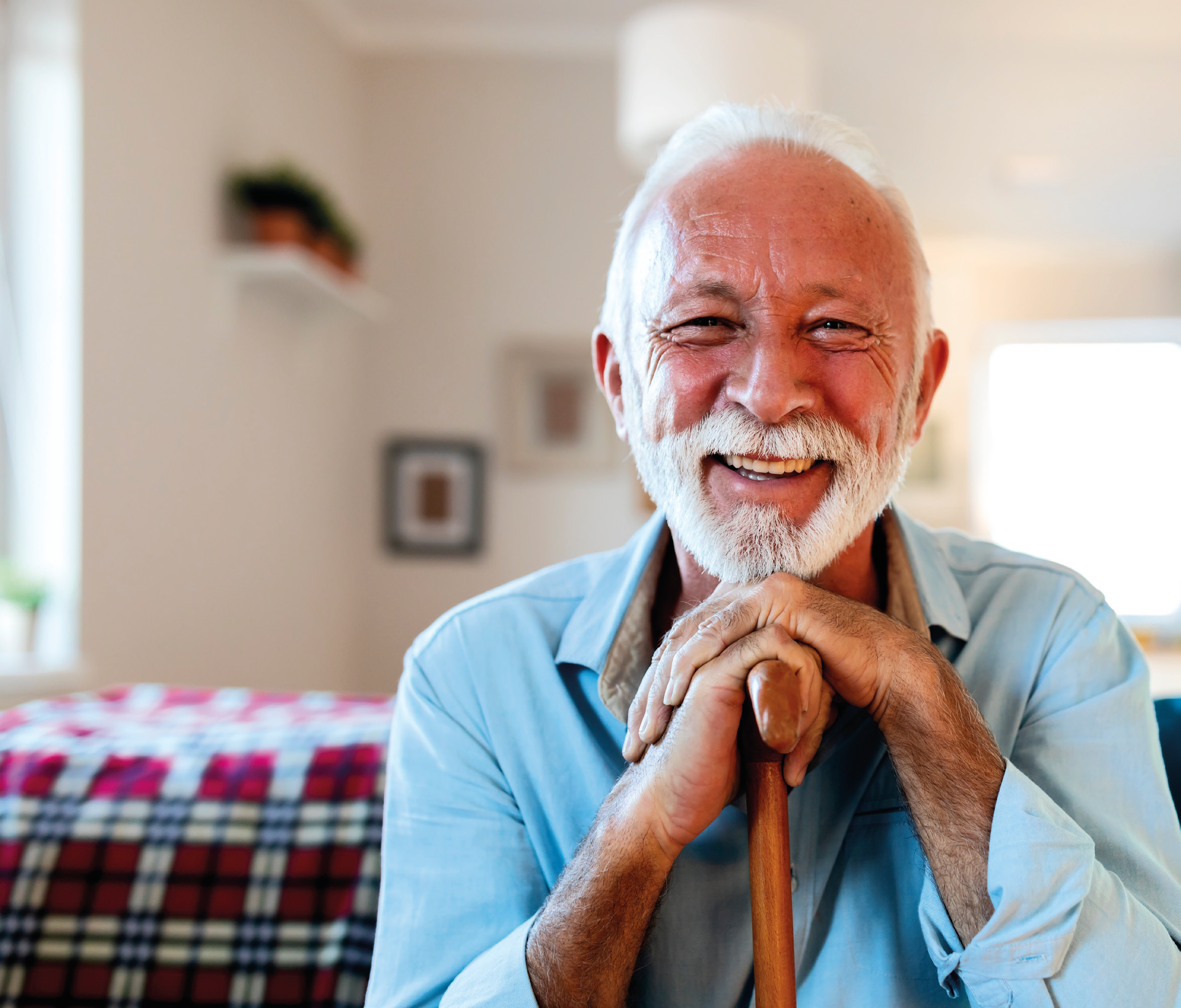 17
Seniorernas förväntningar är en Nära Vård
som är tillgänglig i tid och rum
som är kontinuerlig vad gäller vårdpersonal; fast vård- och omsorgskontakt, fast läkarkontakt
där insatserna är samordnade mellan de olika vårdgivarna; kommunens och regionens primärvård samt den specialiserade vården, när så behövs
särskilt viktigt är att personen själv och dennes närstående är delaktiga i både planering och genomförande av den egna vården, en personcentrerad vård
18
SPF Seniorernas roll i omställningen till en god och nära vård
Vi ska medverka och delta i utvecklingen genom att
I RPR, KPR, Patientråd på Vårdcentraler 
Föra dialog
Bidra med erfarenheter och kunskaper
Bevaka och påskynda omställningen
Spetspatienter är viktiga i utvecklingen av vården
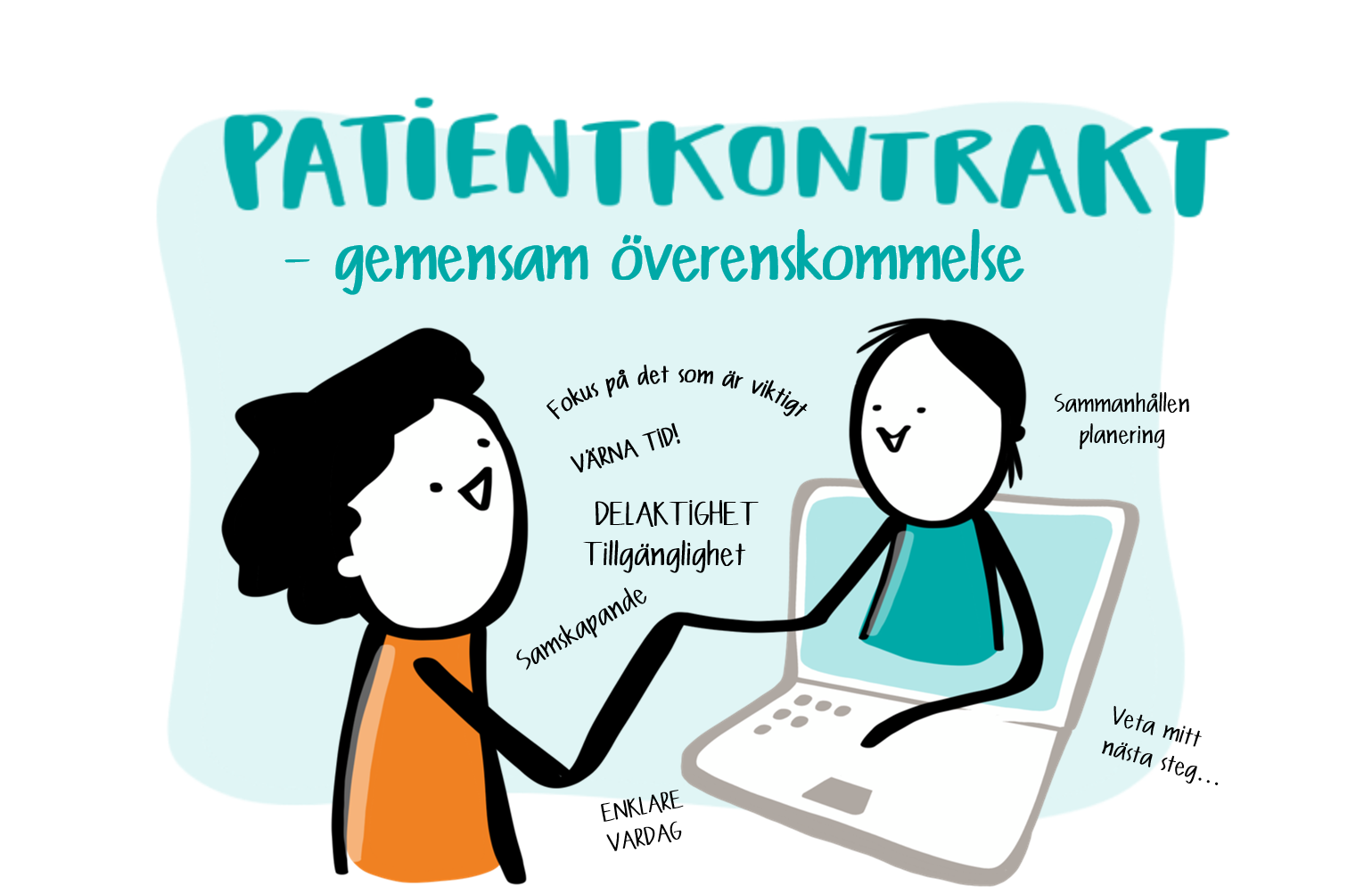 [Speaker Notes: Patientkontrakt är en gemensam överenskommelse mellan vården och patienten som bidrar till bättre hälsa och vård.Bildens symbolik med handslaget som den gemensamma överenskommelsen vill signalera den mänskliga tryggheten och tilliten och tekniken som ett naturligt integrerat stöd till den.]
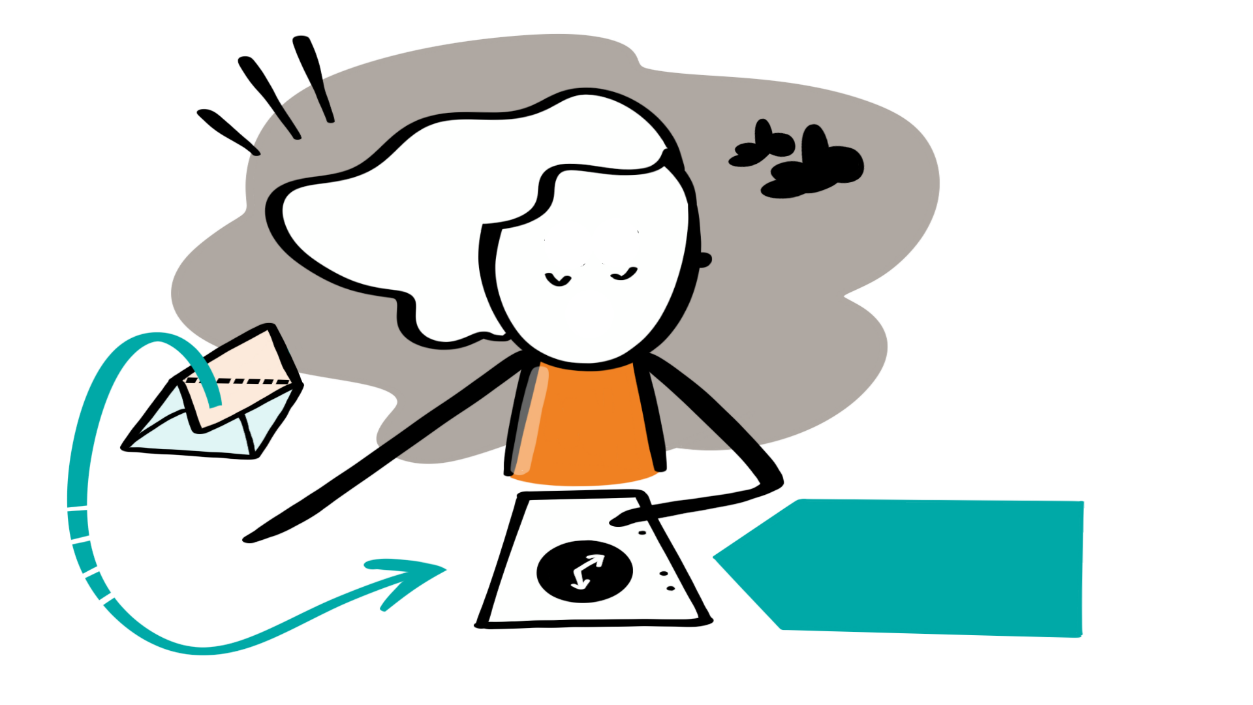 Varför behövs Patientkontrakt?
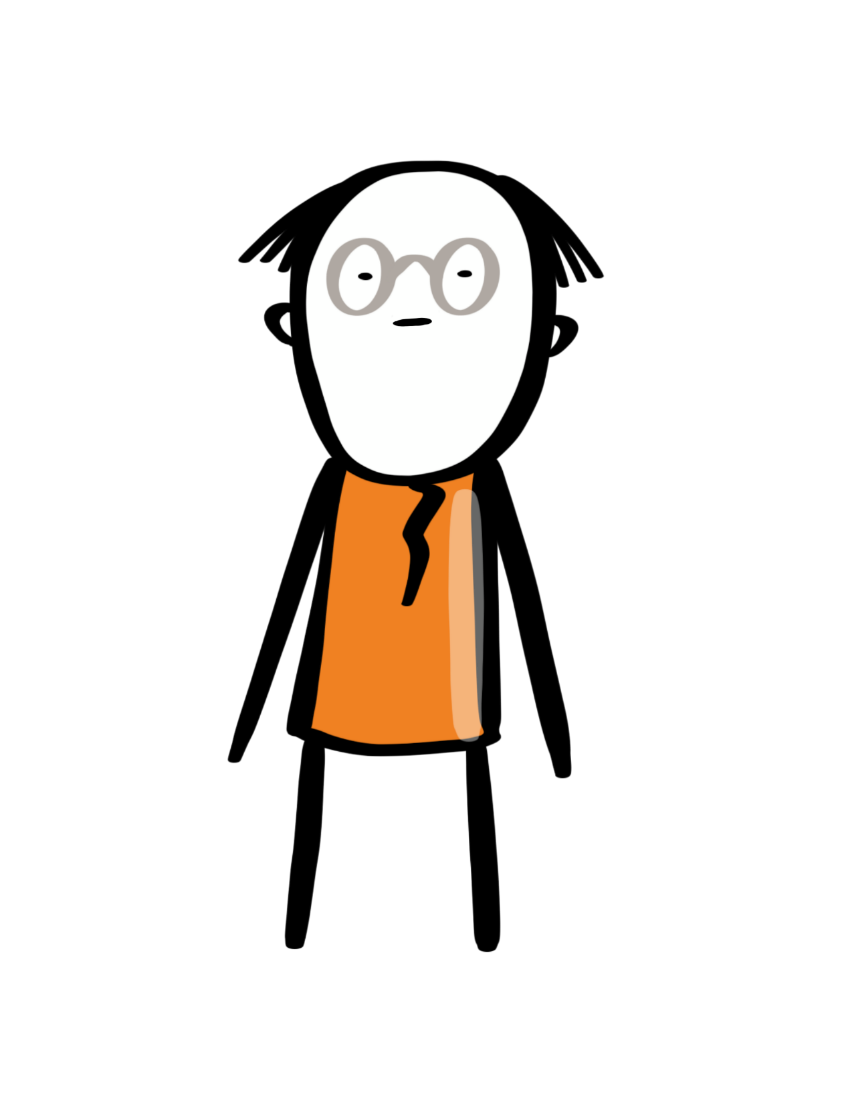 Det speglas i patienters berättelser att mycket energi går åt till att få livet i vardagen att fungera, frustation lyfts kring att jag…
… inte vet mitt nästa steg och vem som gör vad
… inte vet vart eller till vem jag ska vända mig 
… inte har enkla sätt att ta kontakt 
… inte känner mig trygg 
… inte har någon överblick
[Speaker Notes: ...  inte vet mitt nästa steg
    det finns ingen tydlig plan som utgår från vad som är viktigt för mig, syfte och mål eller vem som gör vad
… inte vet vart eller till vem jag ska vända mig 
     när jag inte mår bra eller inte har fått svar på mina prover eller väntar på att få tid för en undersökning       mm.
… inte har enkla sätt att ta kontakt 
Ibland har jag en enkel fråga då vill jag kanske maila eller ringa, ibland passar det mig att få kontakt via video och ibland ses 
… inte känner mig trygg 
     för det är så många olika planer och personer att hålla koll på och jag vet inte om mina olika läkare och sköterskor talar med varandra när dom ändrar i mina läkemedel eller andra ordinationer
… inte har någon överblick 
Det känns som det som jag som är projektledare för att få det att fungera, jag skulle verkligen behöva hjälp med hur allt hänger ihop och kan samordnas bättre, det skulle spara både min energi och tid och även vårdens tid för jag stör ju hela tiden när jag ringer för jag inte vet….]
Patientråd på Vårdcentral,en framgångsfaktorer för utveckling av den nära vården
Skapa tillsammans med invånare, patienter och brukare 
Personcentrering som förhållningssätt och arbetssätt
Individer ges förutsättningar och stöd för att uppnå bästa möjliga hälsa: HÄLSOSAMTAL och riktade aktiviteter; FAR mm 
Fungerande och behovsanpassade vård och omsorgstjänster: Samverkan-samordning, individuella vårdplaner; SIP, Anhörigstöd, Fast Vårdkontakt, Mobila team, Hälso- och sjukvård i hemmet (eget och särskilt boende)
Palliativ vård, vård i livets slutskede
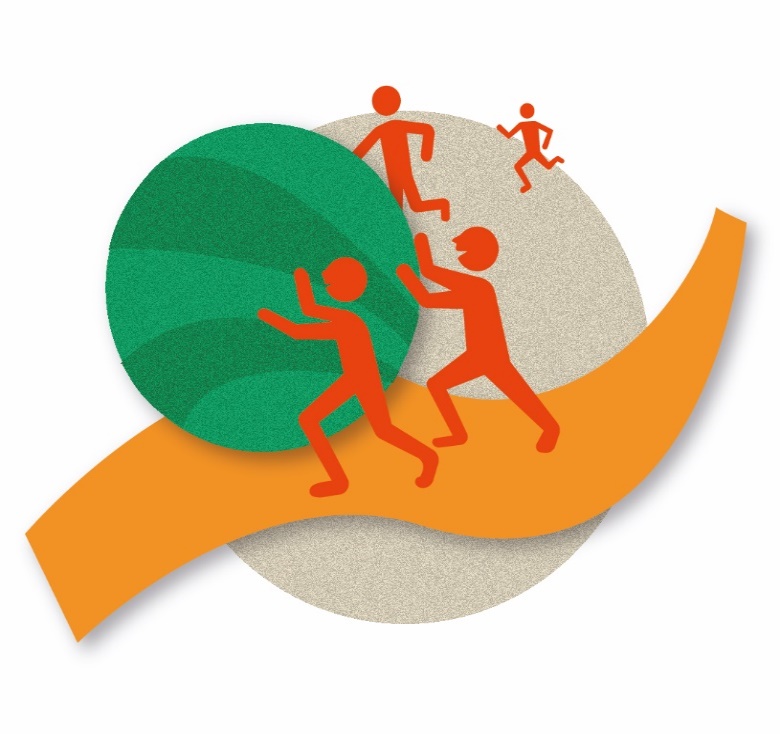 [Speaker Notes: Personcentrerad vård är ett etiskt förhållningsätt som innebär att se den enskilda personen, involvera och anpassa efter individens behov och förutsättningar.
Ett Patientkontrakt är ett sätt att säkerställa patienten delaktighet i sin egen hälsa och vård och stödja patienten att tillvarata och nyttja sina egna resurser. Innehållet i överenskommelsen ska spegla vad som ska ske i vårdkontakterna, när det ska ske och vem patienten ska vända sig till. Det ska vara tydligt både vad patienten och vården ska göra.]
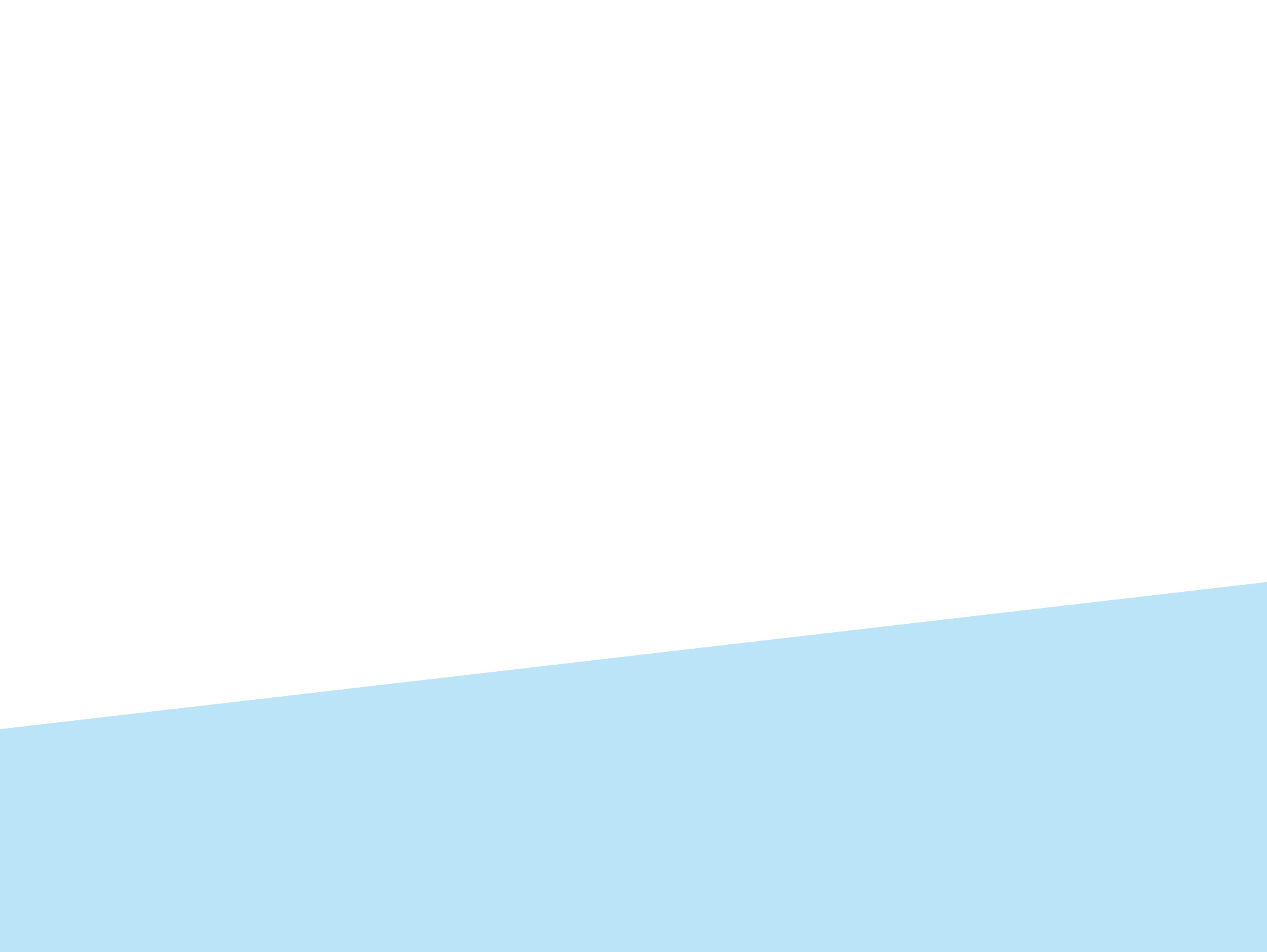 23
GPCC Centrum för personcentrerad Vård, GU
Vad är personcentrerad vård?
Personcentrerad vård är en framväxande global rörelse inom hälso- och sjukvården. 
Det innebär att alla som är involverade i patientens behandling,
rehabilitering eller omsorg samarbetar i ett partnerskap.
Det grundläggande är att lyssna på dig och att se dig som en person, inte bara en patient. 
Utifrån din personliga berättelse skapar vårdpersonalen tillsammans med dig, och vid behov närstående, en sammanhållen hälsoplan som följer med i allaforum.
I personcentrerad vård ses du som en hel människa och en unik individ snarare än en patient med olika symptom. 
Det innebär att hälso- och sjukvården organiseras kring dig och du får en stärkt roll och ett större inflytande över din behandlingsplan.
24